Сказкотерапия -  игровой стретчинг
МБДОУ «Детский сад №85» общеразвивающего вида
Центрального района
Инструктор по ФИЗО Жидкова С.В.
Растяжка сопутствует нам всю жизнь.
Рождение – это растяжка.
Глубокий вдох, улыбка, любое движение тела – растяжка.
Растяжка – это гибкость, гибкость – это молодость, молодость – это здоровье, активность, хорошее настроение,  раскрепощённость, уверенность в себе.
Е.И. Зуев
Игровой стретчинг – это творческая деятельность, при которой дети живут в мире образов, зачастую не менее реальных для них, чем окружающая действительность. Реализация игровых возможностей - суть стретчинга.  Занятия проводятся в виде сюжетно-ролевой или тематической игры, состоящей из взаимосвязанных ситуаций, заданий и упражнений. Для детей младшего возраста       методика игрового стретчинга основана на динамичных и статичных растяжках мышц тела и суставно-связочного аппарата рук, ног, позвоночника, позволяющих предотвратить нарушения осанки и исправить ее, оказывает  глубокое оздоровительное воздействие на весь организм.
Занятие состоит из 3 частей
Продолжительность занятия по стретчингу
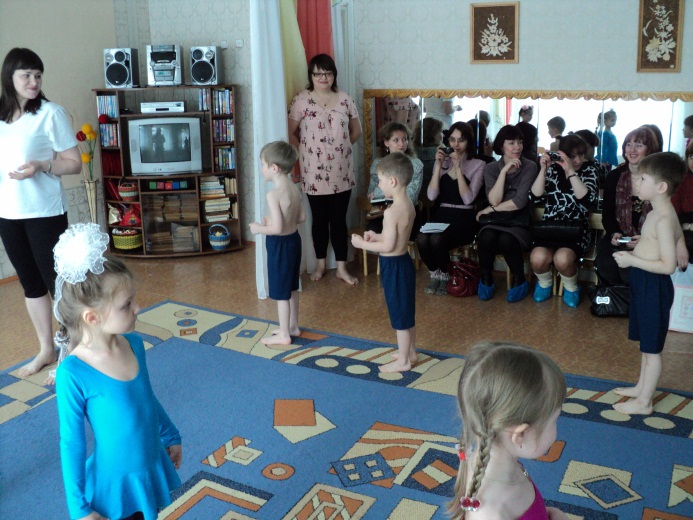 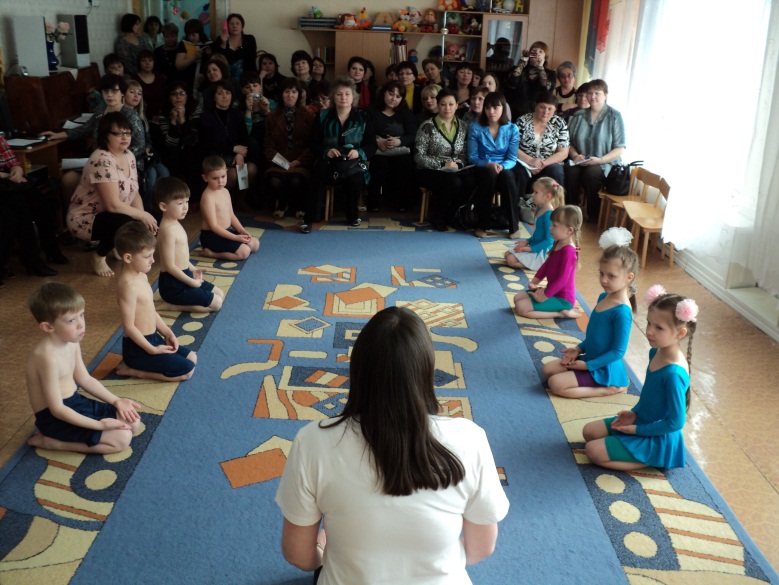 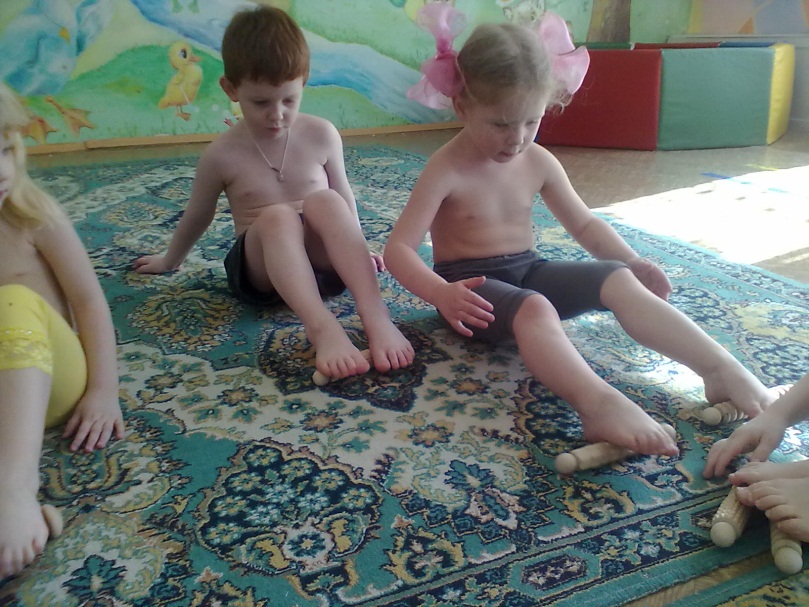 На каждом занятии дети делают 9-12 упражнений на различные группы мышц. Сюжет игры строится так, чтобы упражнения чередовались, была равномерная нагрузка на все тело ребенка.
За одно занятие дети делают:
 2 упражнение для мышц живота, 
 2 упражнение для мышц спины,
 2 упражнение для укрепления позвоночника, 
 2 упражнения для укрепления мышц спины и тазового пояса,
 1 -2 упражнения для укрепления мышц ног, 
 1-2 упражнения для развития стоп,
 1-2 упражнение для развития плечевого пояса или на равновесие. 
    Все упражнения выполняются под соответствующую музыку. Время выполнения всех упражнений 9-10 минут. Приблизительно 1 минуту между упражнениями дети учатся сидеть прямо.
Основные  принципы занятия:
Доступность
Наглядность
Систематичность
Закрепление навыков
Индивидуальный подход
Сознательность
Механизм воздействия 
растяжки на организм
Спасибо за внимание!